Übungsart:
Titel:

Textquelle:
Leseübungen:
Ratetechnik
Wortanfang gleich
Siegbert Rudolph
Siegbert Rudolph
Bedienung:
Präsentationsmodus starten
Mit einem Klick geht es weiter
Beenden: Escape-Taste drücken
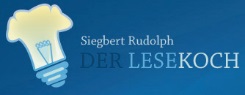 Nächste Seite
C:\Users\Master\OneDrive\01 Übungsdateien\Am Symptom üben\Ratetechnik\Wortanfang gleich.pptx - Seite 1
2
Seite     

Bearbeitet von
Siegbert Rudolph
Wortanfang
Klick!
Schu
le
Schule
lernen
ste
stehen
Schu
le
Schuhe
leben
ste
stellen
Schu
le
Schulden
lesen
ste
steigen
Schu
le
Schuster
lehren
ste
stemmen
Schu
le
Schummelei
leisten
ste
stehlen
Schu
le
Schund
leiden
ste
sterben
Schu
le
Schublade
legen
ste
stetig
Schu
le
Schurke
lebendig
ste
stets
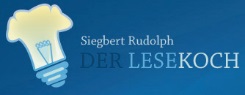 Vorherige Seite
Nächste Seite
C:\Users\Master\OneDrive\01 Übungsdateien\Am Symptom üben\Ratetechnik\Wortanfang gleich.pptx - Seite 2
3
Seite     

Bearbeitet von
Siegbert Rudolph
Sätze lesen
Klick!
Wir leben um zu lernen und leisten viel im Leben.
Der Schuster hat keine Schulden und repariert Schuhe, aber nicht in der Schule.
Wir stellen uns auf und stehen stetig im Weg.
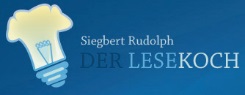 Vorherige Seite
Nächste Seite
C:\Users\Master\OneDrive\01 Übungsdateien\Am Symptom üben\Ratetechnik\Wortanfang gleich.pptx - Seite 3
4
Seite     

Bearbeitet von
Siegbert Rudolph
Wortanfang
Klick!
run
ber
rund
bergen
Bie
Biene
run
ber
runter
bersten
Bie
Bier
run
ber
rundum
berufen
Bie
Biest
run
ber
runzeln
bereit
Bie
Bieter
run
ber
rundheraus
beraten
Bie
Biester
run
ber
runzlig
berichten
Bie
Biegung
run
ber
rundlich
bergab
Bie
Bienen
run
ber
rundlaufend
berechnen
Bie
Biege
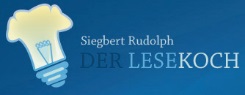 Vorherige Seite
Nächste Seite
C:\Users\Master\OneDrive\01 Übungsdateien\Am Symptom üben\Ratetechnik\Wortanfang gleich.pptx - Seite 4
5
Seite     

Bearbeitet von
Siegbert Rudolph
Sätze lesen
Klick!
Wir sind bereit, bergab zu fahren. Wir sind bereit, zu beraten.
Er runzelte die Stirn, weil sie runzlig und rundlich war.
Die Bienen sind Biester und mögen kein Bier.
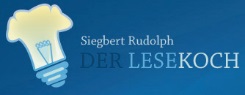 Vorherige Seite
Nächste Seite
C:\Users\Master\OneDrive\01 Übungsdateien\Am Symptom üben\Ratetechnik\Wortanfang gleich.pptx - Seite 5
Üben macht gescheit!
6
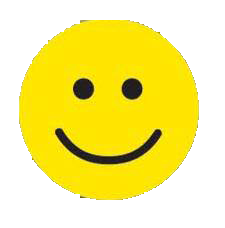 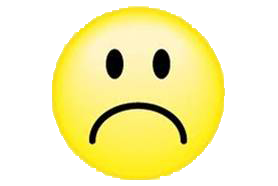 Hurra, wieder ein Stück weiter!
C:\Users\Master\OneDrive\01 Übungsdateien\Am Symptom üben\Ratetechnik\Wortanfang gleich.pptx - Seite 6